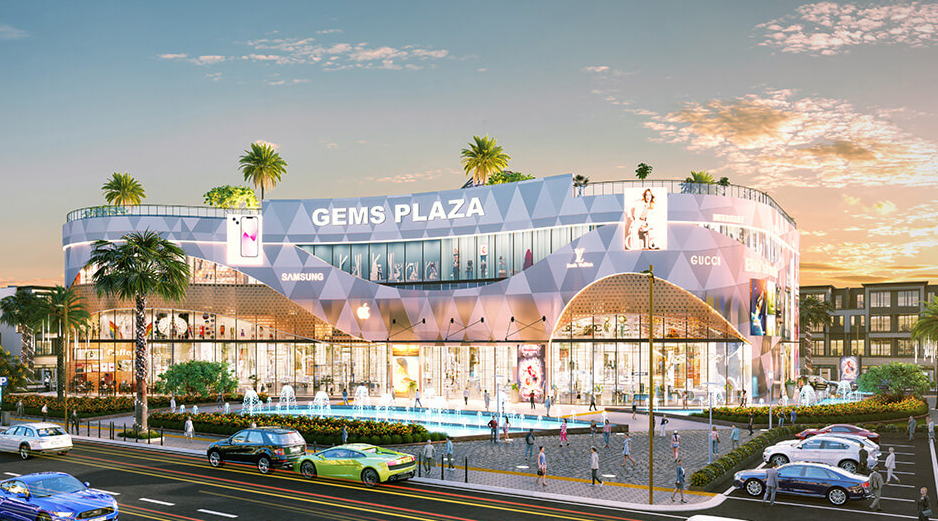 BÁO CÁO TỔNG HỢPPHÁT TRIỂN QUỸ ĐẤT VÀ QUỸ ĐẤT ĐẤU GIÁ QUYỀN SỬ DỤNG ĐẤT, THU NGÂN SÁCH TỈNH NĂM 2023 QUỸ ĐẤT DO TRUNG TÂM PHÁT TRIỂN QUỸ ĐẤT TỈNH THỰC HIỆNKHU ĐẤT DVTM-2, TMDV-3 THUỘC CÔNG TRÌNH KHU DÂN CƯ HH1-HH2 THUỘC KHU VỰC 1-9, PHƯỜNG TRẦN QUANG DIỆU, THÀNH PHỐ QUY NHƠNĐẠI ĐIỂM: THUỘC KHU VỰC 1-9, PHƯỜNG TRẦN QUANG DIỆU,THÀNH PHỐ QUY NHƠN.
01/2023
NỘI DUNG
Vị trí 
Phương án quy hoạch và kết nối
Kiến nghị kết luận
1. VỊ TRÍ KHU ĐẤT
Vị trí thể hiện trên đồ án quy hoạch chi tiết xây dựng tỷ lệ 1/500 Khu tái định cư phục vụ dự án nâng cấp mở rộng QL1D tại khu HH1 và HH2 thuộc Khu quy hoạch phân khu tỷ lệ 1/2000 KV1 và KV9 phường Trần Quang Diệu, thành phố Quy Nhơn. 
Vị trí thể hiện trên nền vệ tinh
VỊ TRÍ KHU ĐẤT
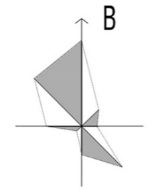 Ghi chú:
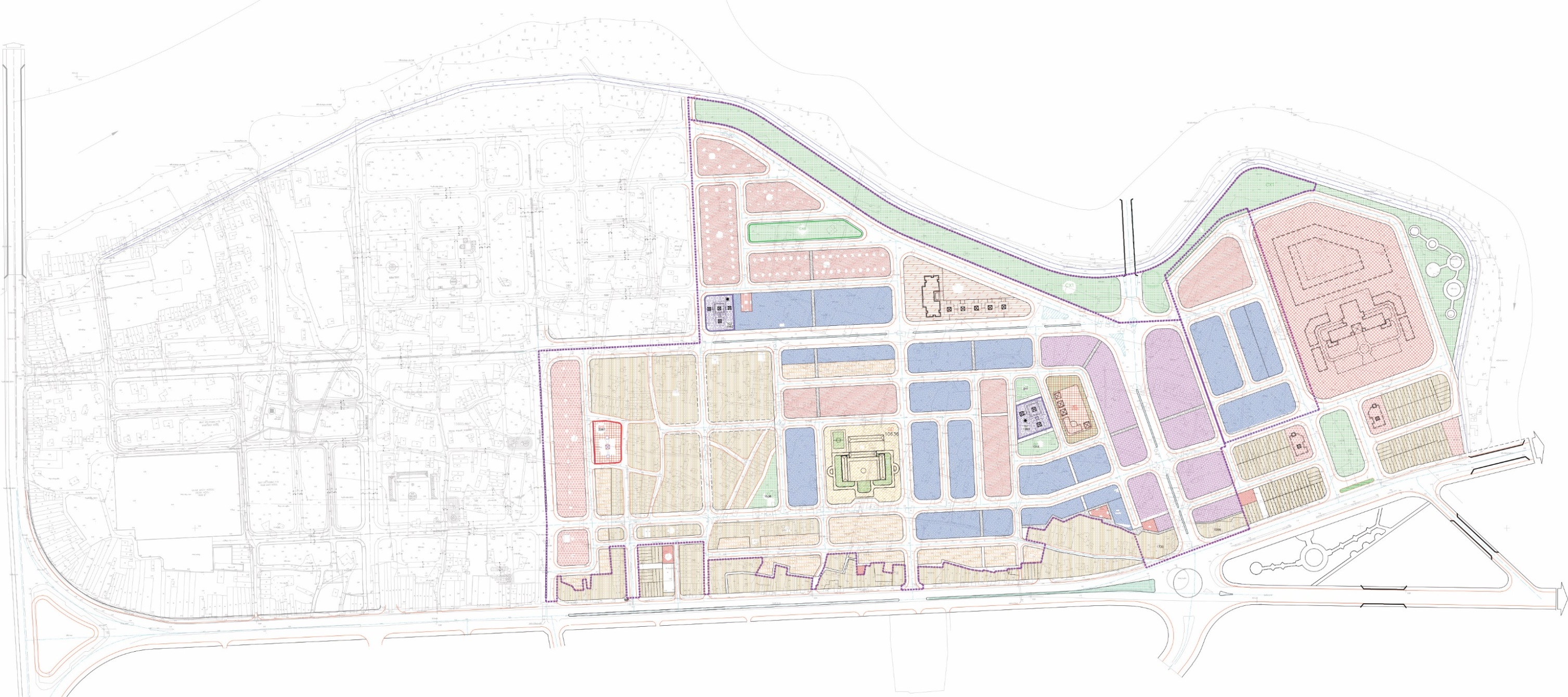 VỊ TRÍ ĐẤU GIÁ
ĐI HÀ NỘI
SÔNG HÀ THANH
SÔNG HÀ THANH
SÔNG HÀ THANH
ĐI GÒ TÙ
Ql 1a
VỊ TRÍ DVTM-2
VỊ TRÍ DVTM-3
ĐI TP QUY NHƠN
Đ.HÙNG VƯƠNG
NGÃ BA LONG VÂN
Ql 1d
CẦU LONG VÂN
NGÃ BA PHÚ TÀI
Ql 1d
ĐI TP QUY NHƠN
ĐI TP HCM
VỊ TRÍ LẬP QUY HOẠCH
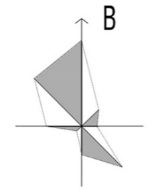 THỂ HIỆN TRÊN VỆ TINH
VỊ TRÍ ĐẤU GIÁ
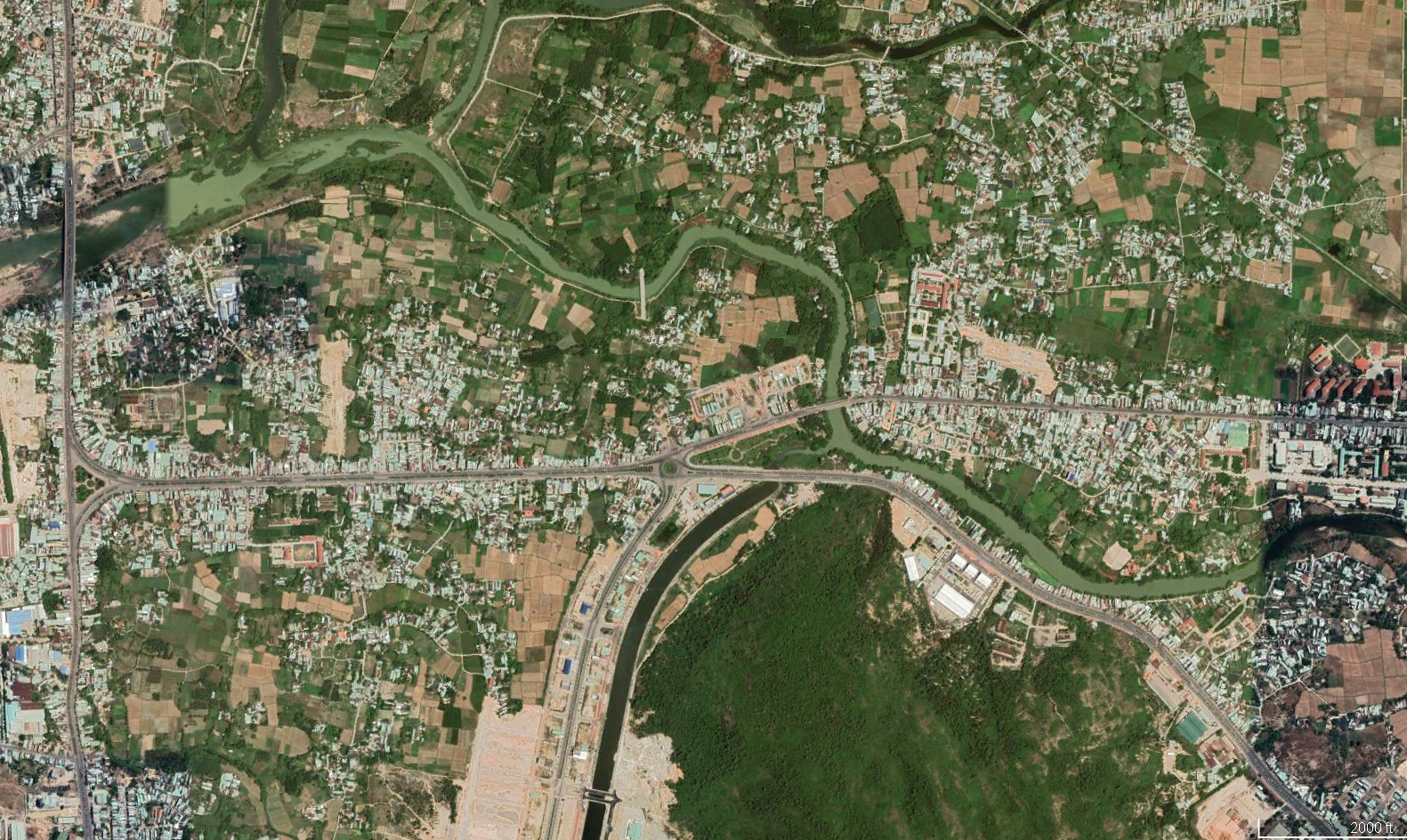 ĐI HÀ NỘI
SÔNG HÀ THANH
SÔNG HÀ THANH
SÔNG HÀ THANH
BỆNH VIỆN LAO PHỔI
 BÌNH ĐỊNH
ĐI GÒ TÙ
QL 1A
VỊ TRÍ DVTM-2
TRƯỜNG CĐ BÌNH ĐỊNH
VỊ TRÍ DVTM-3
ĐƯỜNG HÙNG VƯƠNG
ĐI TP QUY NHƠN
CV LONG VÂN
NGÃ BA LONG VÂN
QL 1D
NGÃ BA PHÚ TÀI
XĂNG DẦU
 7 CƯỜNG
SÔNG HÀ THANH
KHU HH-02
QL 1D
THACO QUY NHƠN
NÚI SUỐI TRÀU
QL 1A
KHU A1
ĐI TPHCM
ĐI TP QUY NHƠN
KHU A2
3. PHƯƠNG ÁN QH VÀ CÁC DỰ ÁN LÂN CẬN
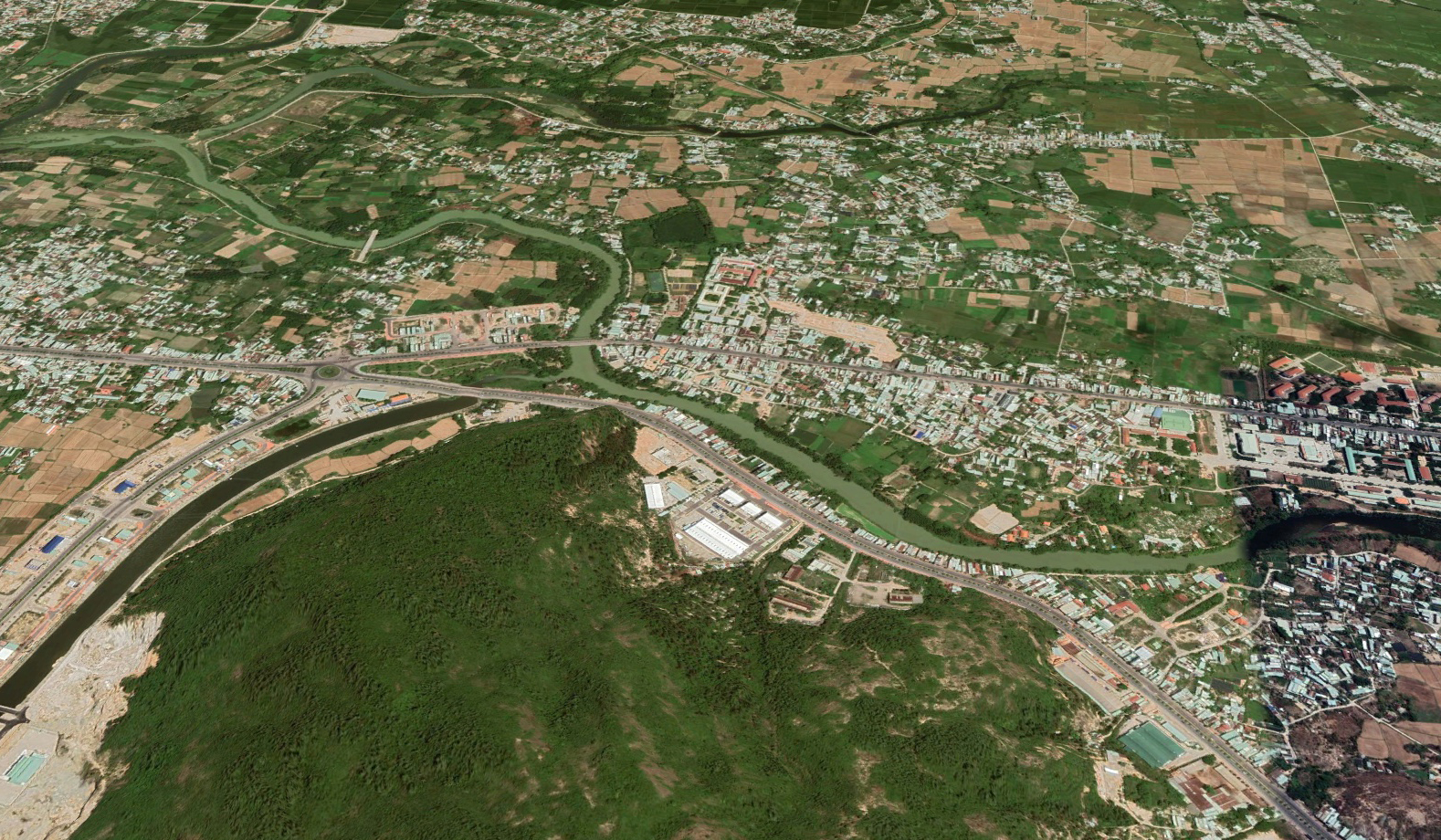 VỊ TRÍ ĐẤU GIÁ
990 (M)
KDC TÂY TRƯỜNG CĐ
KDC XUNG QUANH CĐ
1280 (M)
1660 (M)
TRƯỜNG CĐ BÌNH ĐỊNH
450 (M)
600 (M)
750 (M)
600 (M)
KDC TÂY NAM CẦU LONG VÂN
KHU HH-02
THACO QUY NHƠN
KHU A1
Phương án quy hoạch và mối liên hệ
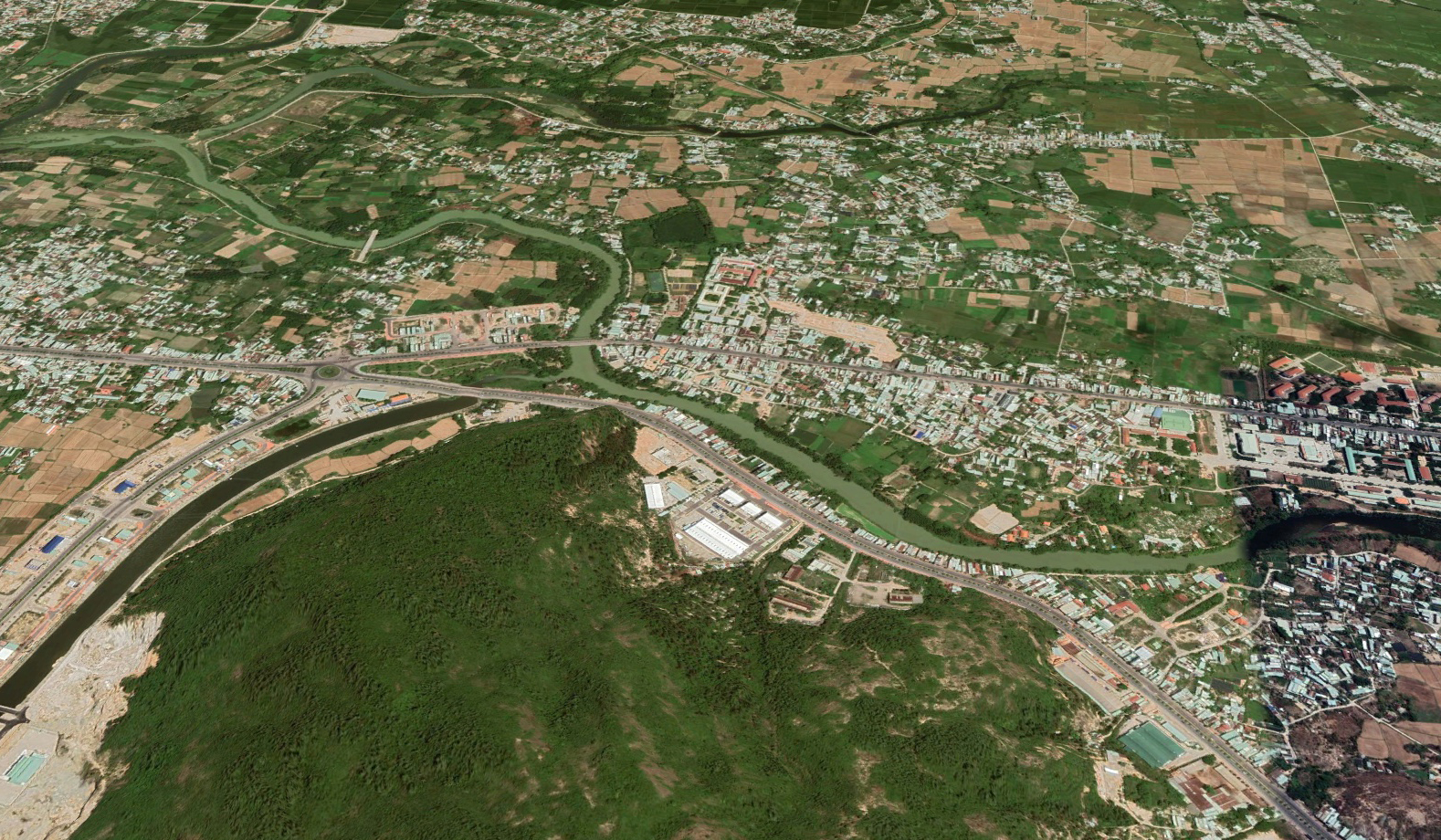 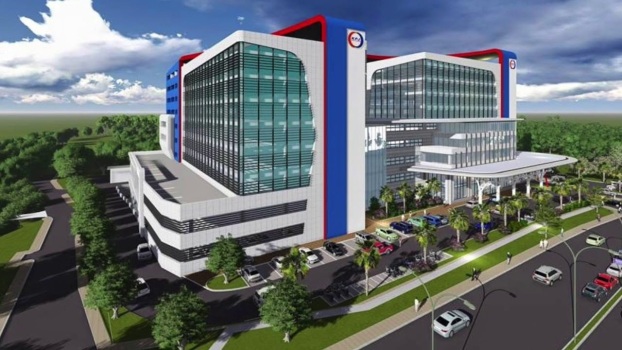 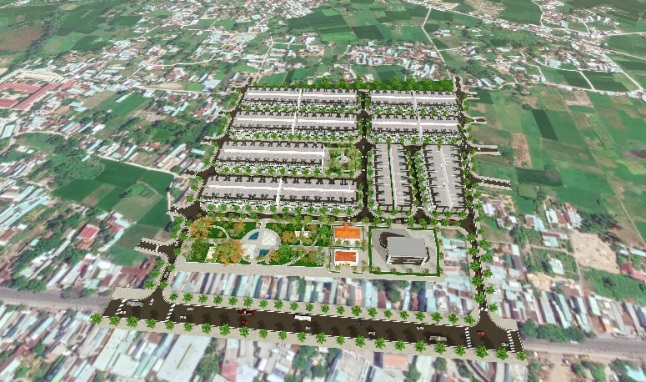 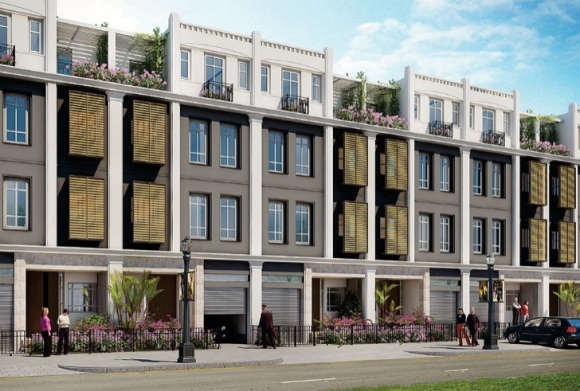 VỊ TRÍ ĐẤU GIÁ
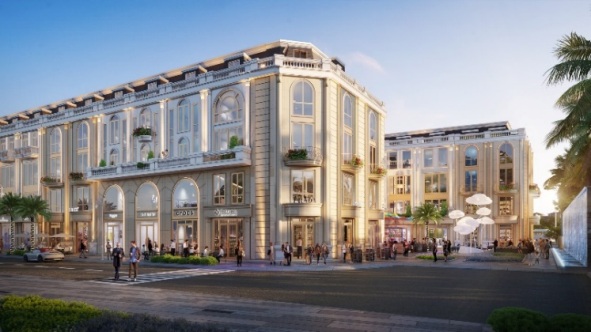 KDC TÂY TRƯỜNG CĐ
KDC XUNG QUANH CĐ
TRƯỜNG CĐ BÌNH ĐỊNH
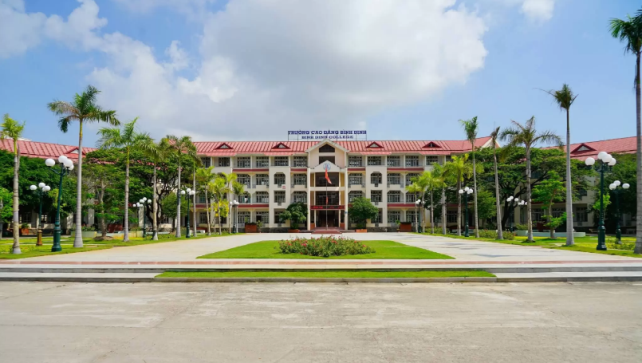 KDC TÂY NAM CẦU LONG VÂN
KHU HH-02
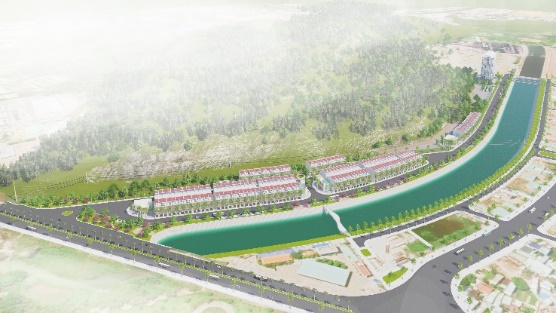 THACO QUY NHƠN
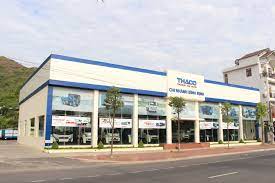 KHU A1
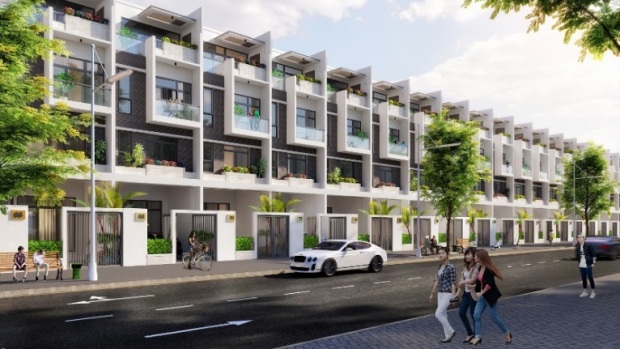 Kiến nghị:
Kết luận:
8
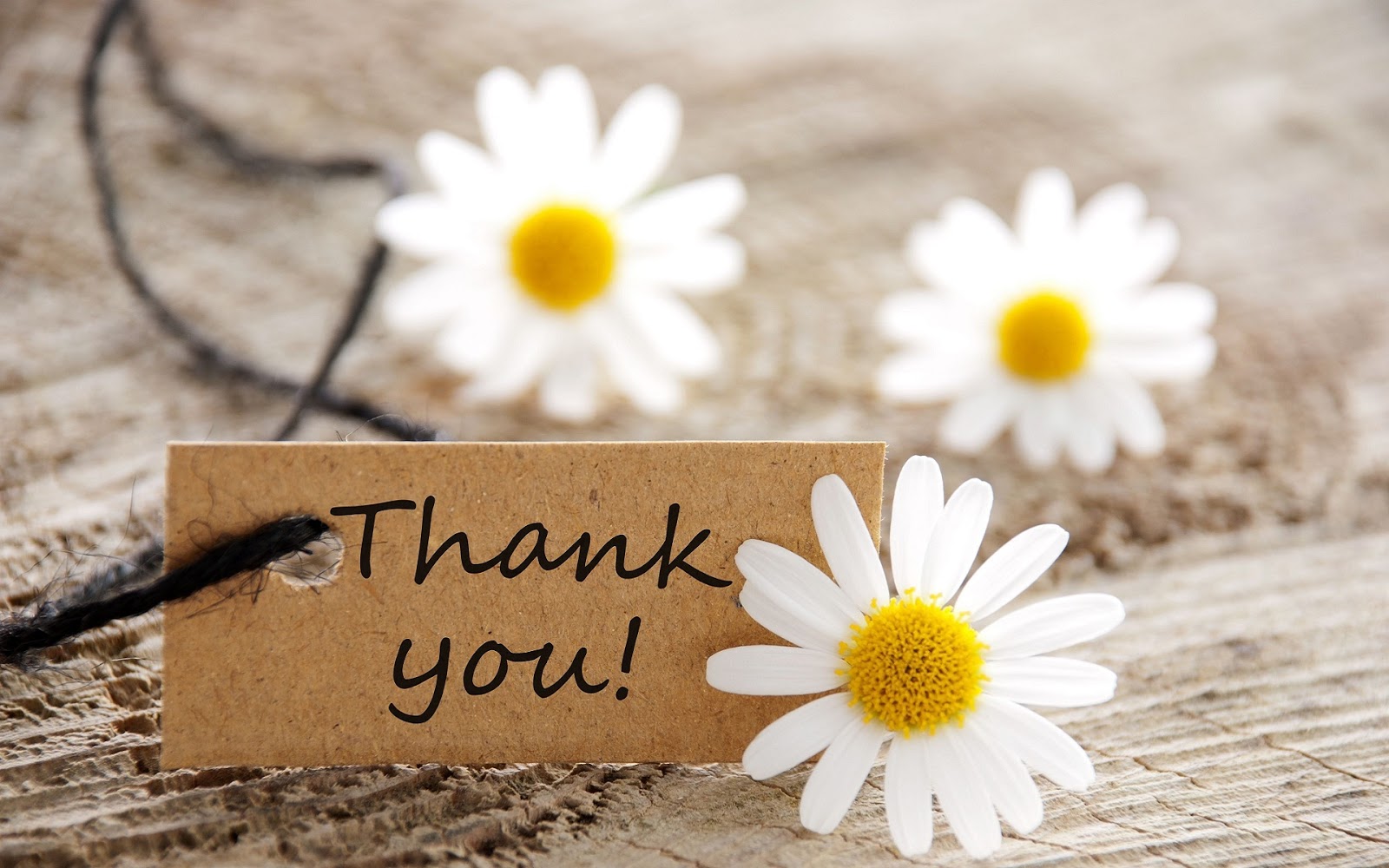 CẢM ƠN QUÝ VỊ ĐÃ LẮNG NGHE !